Annual Energy Outlook 2015
For
Columbia University
May 2015 | New York, NY

By
Adam Sieminski
U.S. Energy Information Administration
Key results from Annual Energy Outlook 2015 (AEO2015)
In most AEO2015 cases, U.S. net energy imports, including all fuels, decline and ultimately end by 2030 for the first time since the 1950s
Strong growth in domestic production of crude oil from tight formations through 2020 and limited growth in domestic demand after 2020 leads to a decline in net petroleum and other liquids imports
The United States transitions from being a net importer of natural gas to a net exporter by 2017 in all cases
U.S. energy consumption grows at a modest rate over the projection with reductions in energy intensity resulting from improved technologies and trends driven by existing laws and regulations
Renewables provide an increased share of electricity generation, reflecting rising long-term natural gas prices and the high capital costs of new coal and nuclear generation capacity
Improved efficiency of energy consumption in end-use sectors and a shift away from more carbon-intensive fuels help to stabilize U.S. energy-related carbon dioxide emissions, which remain below the 2005 level through 2040
2
Annual Energy Outlook 2015                                                May 2015
[Speaker Notes: Net energy imports end by 2030 in the AEO2015 Reference case and earlier in the High Oil Price and High Oil and Gas Resource cases (by 2019).  Significant net energy imports persist only in the Low Oil Price and High Economic Growth cases, where U.S. supply is lower and demand is higher.
Through 2020, strong growth in domestic crude oil production from tight formations leads to a decline in net petroleum imports and growth in condensate and product exports in all AEO2015 cases. The net import share of petroleum and other liquids product supplied falls from 26% in 2014 to 15% in 2025 and then rises slightly to 17% in 2040 in the Reference case.
The United States transitions from being a net importer of natural gas to a net exporter by 2017 in all cases, with net exports in 2040 ranging from 3.0 trillion cubic feet (Tcf) in the Low Oil Price case to 13.1 Tcf in the High Oil and Gas Resource case.
U.S. energy use grows at a modest annual rate of 0.3%/year from 2013 through 2040 in the Reference case, far below the rates of economic growth (2.4%/year) and population growth (0.7%/year).  Declines in energy use reflect the use of more energy-efficient technologies and existing policies that promote increased energy efficiency.
Continued growth in renewable electricity production—combined with slower growth in electricity demand, rising natural gas prices, and little change in nuclear capacity—leads to relatively limited growth in natural gas use for electricity generation and increased use of renewables.]
Overview of AEO2015
Annual Energy Outlook 2015                                                May 2015
3
Crude oil price projection is lower in the AEO2015 Reference case than in AEO2014, particularly in the near term
Brent crude oil spot price
2013 dollars per barrel
Projections
History
2013
AEO2014
AEO2015
Source:  EIA, Annual Energy Outlook 2015 Reference case and Annual Energy Outlook 2014 Reference case
Annual Energy Outlook 2015                                                May 2015
4
[Speaker Notes: The North Sea Brent spot price of crude oil is considerably lower in AEO2015 than it was in AEO2014 as shown here, reflecting recent market trends.  In the AEO2015 Reference case, the Brent price for crude oil falls from $109/bbl in 2013 to $56/bbl in 2015 and then increases to $76/bbl in 2018. After 2018, the Brent price increases, reaching $141/bbl in 2040 ($229/bbl in nominal dollars), as growing demand leads to the development of more costly resources. 
In the AEO2014 Reference case, the projected Brent price in 2040 was $144/bbl.]
Reductions in energy intensity largely offset impact of GDP growth, leading to slow projected growth in energy use
U.S. primary energy consumption
quadrillion Btu
History
Projections
2013
2025
2040
Renewables (excluding liquid biofuels)
29%
27%
27%
Natural gas
9%
10%
8%
19%
18%
18%
Coal
8%
8%
8%
Nuclear
1%
1%
1%
Liquid biofuels
35%
36%
33%
Petroleum and other liquids
Source:  EIA, Annual Energy Outlook 2015 Reference case
Annual Energy Outlook 2015                                                May 2015
5
[Speaker Notes: Total U.S. primary energy consumption in the AEO2015 Reference case grows from 97 quadrillion Btu in 2013 to 106 quadrillion Btu in 2040. Most of the growth is in consumption of natural gas and renewable energy.  
Total petroleum and other liquids consumption increases from 36.9 quadrillion Btu in 2013 to 37.1 quadrillion Btu in 2020, and then declines to 36.2 quadrillion Btu in 2040. The transportation sector continues to dominate demand for petroleum and other liquids, but there is a shift from motor gasoline to distillate. 
Natural gas consumption in the AEO2015 Reference case increases from 26.9 quadrillion Btu in 2013 to 30.5 quadrillion Btu in 2040. The largest share of the growth is for electricity generation in the electric power sector, where demand for natural gas grows from 8.4 quadrillion Btu in 2013 to 9.6 quadrillion Btu in 2040, in part as a result of the retirement of 40 GW of coal-fired capacity between 2013 and 2025 (9 GW have been retired as of April 2015 with another 7 GW planned for retirement by the end of 2015 and 8 GW planned for retirement in 2016). Natural gas consumption in the industrial sector also increases, rapidly through 2016 and then more slowly through 2040, benefiting from the increase in shale gas production that is accompanied by slower growth of natural gas prices.
Coal use in the Reference case grows from 18.0 quadrillion Btu in 2013 to 19.0 quadrillion Btu in 2040. The Reference case and other AEO2015 cases do not include EPA’s proposed Clean Power Plan, which if implemented would likely have a significant effect on coal use.  
Consumption of renewable energy increases by about 3.6 quadrillion Btu in the Reference case, from 9.0 quadrillion Btu in 2013 to 12.5 quadrillion Btu in 2040, with most of the growth in the electric power sector. Hydropower, the largest category of renewable electricity generation in 2013, contributes little to the increase in renewable fuel consumption. Wind-powered generation, the second-largest category of renewable electricity generation in 2013, becomes the largest contributor in 2038.
Nuclear generation remains close to the current level through most of the projections as the impact of new plant additions are offset by retirements.]
U.S. net energy imports continue to decline in the near term, reflecting increased oil and natural gas production coupled with slow demand growth
U.S. net energy imports
quadrillion Btu
2013
History
Projections
Low Oil Price
Reference
High Oil Price
High Oil and Gas Resource
Source:  EIA, Annual Energy Outlook 2015
Annual Energy Outlook 2015                                                May 2015
6
[Speaker Notes: U.S. net energy imports decline and ultimately end in most AEO2015 cases, a first since the 1950s, driven by growth in U.S. energy production—led by crude oil and natural gas—increased use of renewables, and only modest growth in demand.  The net import share of total U,S. energy consumption was 13% in 2013 and about 30% as recently as 2005.
Net imports of energy come into balance in the AEO2015 Reference case, starting in 2028, although liquid fuel imports continue, at a reduced level, throughout the Reference case. In the High Oil Price and High Oil and Gas Resource cases, with higher U.S. crude oil and dry natural gas production and lower imports, the United States becomes a net exporter of energy in 2019. In contrast, in the Low Oil Price case, the United States remains a net energy importer through 2040.
Economic growth assumptions also affect the U.S. energy trade balance. In the Low Economic Growth case, U.S. energy imports are lower than in the Reference case, and the United States becomes a net energy exporter in 2022. In the High Economic Growth case, the United States remains a net energy importer through 2040.]
CO2 emissions are sensitive to the influence of future economic growth and energy price trends on energy consumption
energy-related carbon dioxide emissions
million metric tons
History
Projections
2013
High Economic Growth
High Oil and Gas Resource
Reference
Low Economic Growth
Source:  EIA, Annual Energy Outlook 2015
Annual Energy Outlook 2015                                                May 2015
7
[Speaker Notes: Energy-related carbon dioxide emissions stabilize with improvements in energy and carbon intensity of electricity generation.  Improved efficiency in the end-use sectors and a shift away from more carbon-intensive fuels help to stabilize U.S. energy-related CO2 emissions, which remain below the 2005 level through 2040.
U.S. energy-related CO2 emissions in 2013 totaled 5,405 million metric tons. In the AEO2015 Reference case, CO2 emissions increase by 144 million metric tons (2.7%) from 2013 to 2040, to 5,549 million metric tons—still 444 million metric tons below the 2005 level of 5,993 million metric tons. 
As noted earlier, the AEO2015 cases do not assume implementation of EPA’s proposed Clean Power Plan or other actions beyond current policies to limit or reduce CO2 emissions.
Among the alternative cases, emissions show the greatest sensitivity to levels of economic growth, with 2040 totals varying from 5,979 million metric tons in the High Economic Growth case to 5,160 million metric tons in the Low Economic Growth case.]
Short-term and long-term outlook: Petroleum
Annual Energy Outlook 2015                                                May 2015
8
Brent crude oil prices were relatively stable through the first half of 2014; increased oil supply and lower global economic growth expectations lowered prices from July 2014 to January 2015
dollars per barrel
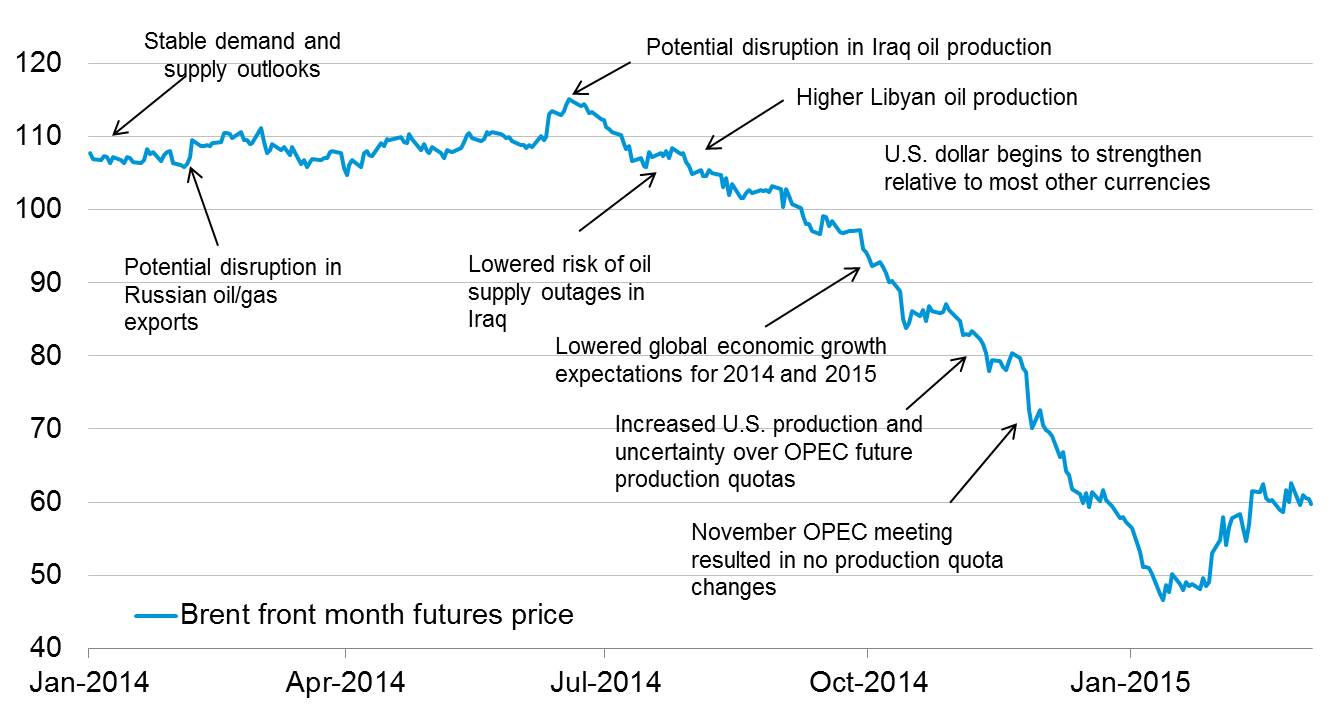 Source: EIA, Bloomberg
Annual Energy Outlook 2015                                                May 2015
9
Average household energy expenditures fall by 16% in 2015, then increase somewhat in 2016 (based on EIA price forecast)
household energy expenditures
dollars
$4,568            $4,534             $3,805             $4,090
Sources:  2013 expenditures and income from BLS Consumer Expenditure Survey.  The average household in the BLS survey (called a consuming unit) averages 2.5 people and 1.3 income earners.  Expenditures for 2014-16 based on average prices from EIA Short-Term Energy Outlook, April 2015
Annual Energy Outlook 2015                                                May 2015
10
Oil prices rise from mid-2015 through mid-2016 in EIA’s forecast – however, the market-implied confidence band  is very wide
WTI price
dollars per barrel
Source: EIA, Short-Term Energy Outlook, April 2015
Annual Energy Outlook 2015                                                May 2015
11
Various events could lead to changes in global supply or demand that could push future crude oil prices higher or lower than the forecast
Increase Prices
Decrease Prices
Annual Energy Outlook 2015                                                May 2015
12
AEO2015 explores scenarios that encompass a wide range of future crude oil price paths
Brent crude oil spot price
2013 dollars per barrel
Projections
History
2013
High Oil Price
Reference
Low Oil Price
High Oil and Gas Resource
Source:  EIA, Annual Energy Outlook 2015
Annual Energy Outlook 2015                                                May 2015
13
[Speaker Notes: In the AEO2015 Reference case, the price of global marker Brent crude oil is $56/barrel (bbl)  (in 2013 dollars) in 2015. Prices rise steadily after 2015 in response to growth in demand; however, downward price pressure from continued increases in U.S. crude oil production keeps the Brent price below $80/bbl through 2020. U.S. crude oil production starts to decline after 2020, but increased output from non-OECD and OPEC producers help to keep the Brent price below $100/bbl through 2028 and limit the Brent price increase through 2040, when it reaches $141/bbl.  
There is significant variation in the alternative cases.  In the Low Oil Price case, the Brent price is $52/bbl in 2015 and reaches $76/bbl in 2040. In the High Oil Price case, the Brent price reaches $122/bbl in 2015 and then more than $252/bbl in 2040. In the High Oil and Gas Resource case, with significantly more U.S. production than the Reference case, the Brent price averages $129/bbl in 2040.]
U.S. crude oil production rises above previous historical highs before 2020 in all AEO2015 cases, with a range of longer-term outcomes
U.S. crude oil production
million barrels per day
History
2013
2013
2013
High Oil and Gas Resource
Low Oil Price
Reference
U.S. maximum production level of
9.6 million barrels per day in 1970
Tight oil
Lower 48 offshore
Other lower 48 onshore
Alaska
Source:  EIA, Annual Energy Outlook 2015
Annual Energy Outlook 2015                                                May 2015
14
[Speaker Notes: Reference case
In 2017, U.S. crude oil production is projected to surpass the 1970 oil production peak, and by 2020 hits a new peak 1 million barrels per day higher (10.6 million bbl/d).
Total U.S. oil production is expected to decline after 2020, due to the decline of onshore oil fields and the decline in tight oil production, which begins to dominate after 2021.
Other cases
The path of projected crude oil production varies significantly across the cases, with total U.S. crude oil production reaching high points of 16.6 million bbl/d in the High Oil and Gas Resource case (in 2039) and 10.0 million bbl/d in the Low Oil Price case (in 2020).
In the High Oil and Gas Resource, total U.S. crude oil production is higher than in the Reference case mainly as a result of growth in tight oil production, which rises at a substantially faster rate in the near term than in the Reference case. 
In the High Oil and Gas Resource case, tight oil production grows in response to assumed higher estimated ultimate recovery (EUR) and technology improvements, closer well spacing, and development of new tight oil formations or additional layers within known tight oil formations.
Most of the difference in total crude oil production levels between the Reference and Low Oil Price cases reflects changes in production from tight oil formations. However, all sources of U.S. oil production are adversely affected by low oil prices. As crude oil prices fall and remain at or below $76/barrel (Brent) in the Low Oil Price case after 2014, poor investment returns lead to fewer wells being drilled in noncore areas of formations, which have smaller EURs than wells drilled in core areas. As a result, they have a more limited impact on total production growth in the near term.]
U.S. net exports of petroleum products vary with the level of domestic oil production given current limits on U.S. crude oil exports
U.S. petroleum product imports and exports
million barrels per day
High Oil and Gas Resource
Reference
Low Oil Price
History
2013
2013
2013
Total petroleum product net exports
Other petroleum product exports
Total petroleum product net exports
High Oil and Gas Resource
Reference
Low Oil Price
Motor gasoline exports
Distillate
exports
Other petroleum
product imports
Motor gasoline imports
Distillate imports
Source:  EIA, Annual Energy Outlook 2015
Annual Energy Outlook 2015                                                May 2015
15
[Speaker Notes: Total petroleum product exports (including gasoline, diesel, and NGL, among others) were fairly consistent, at about 800 thousand barrels per day beginning in 1990. These exports increased in the 2008 to 2013 time period, reaching about 3.8 million per day in 2013.  
Petroleum product imports increased from 1.8 million barrels per day in 1993 to 1.9 million barrels per day in 2013. 
Through 2020, strong growth in domestic crude oil production from tight formations leads to a decline in net petroleum product imports and growth in net petroleum product exports in all AEO2015 cases. 
Reference case
From 2015 to 2040, gasoline and distillate exports are projected to increase, from 0.60 to 1.45 million barrels per day, and from 1.18 to 1.72 million barrels per day, respectively.
Petroleum product imports are projected to increase from 2.0 million barrels per day in 2015 to 2.4 million barrels per day in 2025 and then decline to 2.1 million barrels per day by 2040.  The decline from 2025 to 2040 is primarily due to reduced gasoline imports to the U.S. East Coast due to declining demands. [Memo: Gasoline continues to be economically supplied from foreign sources rather than from the US Gulf Coast due to the Jones Act disadvantage for movement of products from the USGC to USE/C].
Other cases
In the High Oil and Gas Resource case, increased crude production before 2020 results mainly in increased processed condensate exports.  However, after 2020 the increased domestic crude production and increased vehicle fuel economy standards result in higher petroleum product exports, with exports reaching about 9.9 million barrels per day by 2040.  (Memo: the High price case petroleum product exports in 2040 are about 9.5 million barrels per day.)
In the Low Oil Price case, with lower levels of domestic crude production and higher domestic product consumption, petroleum product exports are significantly lower than in other cases.  Exports decline (after peaking in the early-2020s) to about 0.7 million barrels per day by 2040.]
Combination of increased tight oil production and higher fuel efficiency drive projected decline in oil imports
U.S. liquid fuels supply
million barrels per day
History
Projections
2013
2020
2040
14%
17%
33%
Natural gas
plant liquids
21%
21%
Net petroleum and other liquids imports
14%
Tight oil
production
29%
22%
17%
Other crude oil production
(excluding tight)
27%
25%
23%
12%
12%
14%
Other
Note: “Other” includes refinery gain, biofuels production, all stock withdrawals, and other domestic sources of liquid fuels
Source:  EIA, Annual Energy Outlook 2015 Reference case
Annual Energy Outlook 2015                                                May 2015
16
[Speaker Notes: There are two main sources of future liquid fuels production growth: 
1) tight oil; 2) natural gas plant liquids
Tight oil production in the Reference case peaks at 5.6 MMB/D in 2020, and declines slowly thereafter to 4.2 MMB/D in 2040.
The three largest regions of tight oil production (in order of importance, 2014-2040 cumulative) are:
1) Dakotas/Rocky Mountains (which includes the Bakken,  23.6 billion bbls) , 2) Southwest (which includes Permian Basin, 21.0 billion bbls), and 3) Gulf Coast (17.1 billion bbls)
Natural gas plant liquids production grows from 2.6 MMB/D in 2013  to 4.0 MMb/d in 2019 and remains at that level throughout the projections to 2040.
Carbon dioxide enhanced oil recovery (CO2 EOR) and Lower 48 offshore are additional sources of measurable growth,
CO2 enhanced oil recovery (EOR) production grows to 0.8 MMB/D in 2040, from 0.3 MMB/D today.
Lower 48 offshore production fluctuates with the timing of large, discrete discoveries that are brought into production. Overall production grows to 2.2 MMb/d in 2040 from 1.6 MMb/d today.]
Net liquid imports provide a declining share of U.S. liquid fuels supply in most AEO2015 cases; in two cases the nation becomes a net exporter
net crude oil and petroleum product imports as a percentage of total U.S. supply
percent
2013
Projections
History
Low Oil Price
Reference
High Oil Price
High Oil and Gas Resource
Source:  EIA, Annual Energy Outlook 2015
Annual Energy Outlook 2015                                                May 2015
17
[Speaker Notes: In the Reference case, lower levels of domestic consumption of liquid fuels and higher levels of domestic production of crude oil push the net import share of crude oil and petroleum products supplied down from 33% in 2013 to 17% in 2040.
In the Low Oil Price case, lower crude production along with higher domestic petroleum product demand allows the net import share to increase from about 19% in 2020 to about 36% on 2040.
The United States becomes a net petroleum product exporter in 2021 in both the High Oil Price and High Oil and Gas Resource cases.  
The excess petroleum product peaks in the High Price case at 10% in 2029, falling to 3% by 2040 as domestic crude production falls as a result of earlier resource development.  
In the High Oil and Gas Resource case, the  petroleum product excess grows steadily to about 29% by 2040 as a result of a continuing high level of resource development.]
In the transportation sector, motor gasoline use declines; diesel fuel, jet fuel, and natural gas use all grow
transportation energy consumption by fuel
quadrillion Btu
History
2013
Projections
2040
2030
24%
Diesel
31%
31%
10%
Jet fuel
Other*
3%
CNG/LNG
13%
14%
4%
1%
3%
4%
2%
Ethanol
5%
3%
44%
48%
Motor gasoline
58%
*Includes aviation gasoline, propane, residual fuel oil, lubricants, electricity, and liquid hydrogen
Source:  EIA, Annual Energy Outlook 2015 Reference case
Annual Energy Outlook 2015                                                May 2015
18
[Speaker Notes: Transportation total delivered energy consumption (excluding pipeline) declines from 27.0 quadrillion Btu in 2013 to 26.4 quadrillion Btu in 2040 in the AEO2015.  
This trend differs markedly from history, which saw 1.3% average annual growth between 1973 and 2007 (the peak year for consumption).
Declining projected energy consumption is the result of a sharp drop in pure motor gasoline energy consumption, which falls 13% from 2013 to 2040.
Motor gasoline consumption falls due to rising light-duty vehicle fuel economy.  Fuel economy improves due to GHG emissions and CAFE standards, which more than offset the increase in motor gasoline consumption from a modest growth in total VMT.
All other transportation fuels are projected to grow between 2013 and 2040, led by diesel fuel (+1.5 quadrillion Btu) and compressed and liquefied natural gas (+0.7 quadrillion Btu).
Rising diesel fuel consumption comes from strong growth in heavy-duty vehicle miles traveled, tempered only somewhat by rising GHG and fuel consumption standards.
Growing use of natural gas as a transportation fuel by the end of the projection occurs as increased numbers of heavy-duty vehicles, locomotives, and marine vessels switch away from diesel fuel due to fuel price dynamics.
Jet fuel consumption increases modestly as growth in personal air travel is tempered by increased energy efficiency.
In the big picture, the majority of energy consumed in the transportation sector by the end of the projection is still in the movement of people (mostly motor gasoline and jet fuel), although personal travel demand across modes grows more slowly than historically while energy efficiency improves at a greater rate than historically.  Energy consumed in the movement of goods (mostly diesel and natural gas) grows relatively more due to robust travel demand and moderate efficiency gains.]
Most significant contributors to non-OPEC crude and lease condensate production: Canada, Brazil, U.S., Kazakhstan, Russia
non-OPEC crude and lease condensate production, Reference case
million barrels per day
Source:  EIA, International Energy Outlook 2014
Annual Energy Outlook 2015                                                May 2015
19
[Speaker Notes: The most significant non-OPEC contributors to production growth are Canada, the United States, Brazil, Russia, and Kazakhstan, which together account virtually all of the total net increase in non-OPEC crude and lease condensate supply.
Non-OPEC crude and lease condensate production in the Reference case grows by 15.3 MMbbl/d between 2010 and 2040, led by production gains in Canada (an increase of 3.0 MMbbl/d), Brazil (2.4 MMbbl/d), United States (2.2 MMbbl/d), Kazakhstan (1.6 MMbbl/d), and Russia (1.4 MMbbl/d). 
In a shift from recent past IEOs, Mexico shows an increase over the projection in the IEO2014 Reference case of 0.8 MMbbl/d based on substantial near-term investment made by PEMEX and in the longer term, the impact of the changes in liberalizing Mexico’s energy laws, which we will talk about later in the presentation.]
All of the growth in liquid fuels consumption occurs in the emerging non-OECD (million barrels per day)
petroleum and other liquid fuels consumption, 1990-2040
million barrels per day
history
projections
2010
Non-OECD
OECD
Source:  EIA, International Energy Outlook 2014
Annual Energy Outlook 2015                                                May 2015
20
Non-OECD Asia and the Middle East account for 85% of the world’s growth in liquids consumption over the projection
non-OECD petroleum and other liquid fuels consumption, Reference case, 1990-2040 
million barrels per day
projections
history
Source:  EIA, International Energy Outlook 2014
Annual Energy Outlook 2015                                                May 2015
21
Short-term and long-term outlook: Natural gas
Annual Energy Outlook 2015                                                May 2015
22
Henry Hub spot prices are expected to average $3.07/million Btu in 2015 and $3.45/million Btu in 2016
Henry Hub spot price
dollars per million Btu
Source: EIA, Short-Term Energy Outlook, April 2015
Annual Energy Outlook 2015                                                May 2015
23
After cold weather caused large natural gas storage withdrawals in 2014, inventories are expected to remain within historical average levels in 2015 and 2016
U.S. working natural gas in storage
billion cubic feet per day
deviation from average
Note:  Colored band around storage levels represents the range between the minimum and maximum from Jan. 2010 - Dec. 2014.
Source: EIA, Short-Term Energy Outlook, April 2015
Annual Energy Outlook 2015                                                May 2015
24
Future domestic natural gas prices depend on both domestic resource availability and world energy prices
average Henry Hub spot prices for natural gas
2013 dollars per million Btu
History
Projections
2013
High Oil Price
Reference
Low Oil Price
High Oil and Gas Resource
Source:  EIA, Annual Energy Outlook 2015
Annual Energy Outlook 2015                                                May 2015
25
[Speaker Notes: In the Reference case, the Henry Hub natural gas spot price (in 2013 dollars) rises from $3.69/million Btu in 2015 to $4.88/million Btu in 2020 and to $7.85/million Btu in 2040,  as increased demand in domestic and international markets leads to the production of increasingly expensive resources.
The Henry Hub natural gas spot price is lowest in the High Oil and Gas Resource case, which assumes greater estimated ultimate recovery per well, closer well spacing, and greater gains in technological development. In the High Oil and Gas Resource case, the Henry Hub natural gas spot price peaks at $4.38/million Btu in 2040 (44% below the Reference case price that year). 
Henry Hub natural gas spot prices are highest in the High Oil Price case, which assumes the same level of resource availability as the Reference case, but different Brent crude oil prices. In the High Oil Price case, the Henry Hub natural gas spot price remains close to the Reference case price through 2020; however, higher overseas demand for U.S. LNG exports raises the average Henry Hub price to $10.63/million Btu in 2040, which is 35% above the Reference case price. 
The opposite occurs in the Low Oil Price case: low Brent crude oil prices cause oil-linked LNG contracts to become relatively less expensive and make U.S. LNG exports less competitive. Lower overseas demand for U.S. LNG exports causes the average Henry Hub price to reach only $7.15/million Btu in 2040, 9% lower than in the Reference case.]
Shale resources remain the dominant source of U.S. natural gas production growth
billion cubic feet per day
U.S. dry natural gas production
trillion cubic feet
History
Projections
2013
Shale gas and tight oil plays
Tight gas
Other lower 48 onshore
Coalbed methane
Alaska
Lower 48 offshore
Source:  EIA, Annual Energy Outlook 2015 Reference case
Annual Energy Outlook 2015                                                May 2015
26
[Speaker Notes: Three sources of future natural gas production growth (in order of importance):  
1) shale gas, 2) tight gas, and 3) Alaska gas.
Shale gas production grows throughout the projections.
The six largest shale gas plays  in relative order of cumulative production from 2013 through 2040:
Marcellus (150 Tcf, 2013-2040),
Haynesville (81 Tcf, 2013-2040),
Eagle Ford (53 Tcf, 2013-2040),
Barnett (39 Tcf, 2013-2040),
Utica (27 Tcf, 2013-2040),
Fayetteville (27 Tcf, 2013-2040)
Tight gas production growth occurs in the sedimentary basins located in the Dakotas/Rocky Mountains and Gulf Coast regions.
Alaska gas production grows during the projections due to the construction and operation of an LNG export facility, which goes into operation in 2027, eventually shipping 800 Bcf per year.]
Natural gas consumption growth is driven by increased use in all sectors except residential
billion cubic feet per day
U.S. dry gas consumption
trillion cubic feet
History
Projections
Residential
Commercial
Transportation**
Electric power
Industrial*
10.9
8.9
9.4
8.2
1.6
0.9
3.3
3.6
4.9
4.2
*Includes combined heat-and-power and lease and plant fuel
**Includes pipeline fuel
Source:  EIA, Annual Energy Outlook 2015 Reference case
Annual Energy Outlook 2015                                                May 2015
27
[Speaker Notes: Natural gas consumption grows with increased supply and more competitive prices.  Consumption  is widely dispersed throughout the economy.  However, the largest share of the growth is in the electric power and industrial sectors, which benefit from more competitive natural gas supplies.
Natural gas use in the AEO2015 Reference case increases in all sectors except for residential, which declines due to increasing efficiency, a reduction in space heating needs, and slow population growth.
Industrial natural gas consumption grows strongly, rising from 9.1 quadrillion Btu in 2013 to 11.2 in 2040.
Although little natural gas has been used historically in the transportation sector, a small but growing share of natural gas is consumed in the transportation sector in AEO2015.]
Projected U.S. natural gas exports reflect the spread between domestic natural gas prices and world energy prices
U.S. natural gas imports and exports
trillion cubic feet
billion cubic feet per day
History
Projections
2013
2013
2013
40
Lower 48 states LNG exports
30
Alaska LNG exports
20
Pipeline exports to Mexico
10
0
Pipeline imports from Canada
Pipeline exports to Canada
-10
High Oil and Gas Resource
Reference
Low Oil Price
LNG imports
-20
Source:  EIA, Annual Energy Outlook 2015
Annual Energy Outlook 2015                                                May 2015
28
[Speaker Notes: Reference case
The United States remains both an importer and exporter of natural gas over the projection period, although natural gas imports into the United States fall by 41% from 2013 to 2040 and natural gas exports from the United States, both via pipeline and overseas via LNG, grow by nearly four-fold over the same time period.
Pipeline exports of U.S. natural gas to Mexico grow by 6% per year, from 0.7 Tcf in 2013 to 3.0 Tcf in 2040, and pipeline exports to Canada grow by 0.1% per year, from 0.9 Tcf in 2013 to 0.93 Tcf in 2040 (Canadian exports peak in 2027 at 1.28 Tcf). 
U.S. exports of LNG increase to 3.4 Tcf in 2030 and remain at that level through 2040.  Just over 2.5 Tcf of that volume originates from the lower 48, with the remainder from Alaska.
Natural gas pipeline net imports from Canada remain below 2013 levels through 2040 in all the AEO2015 cases, but these imports do increase in response to higher natural gas prices in the latter part of the projection period.
Other cases
In the High Oil and Gas Resource case, abundant U.S. dry natural gas production keeps domestic natural gas prices lower than international prices, supporting the growth of U.S. LNG exports, which total 10.3 Tcf in 2037 and account for 66% of total U.S. natural gas exports in 2040. 
In the Low Oil Price case, with lower world oil prices, U.S. LNG exports are less competitive and grow more slowly, to a peak of 0.8 Tcf in 2018, and account for 13% of total U.S. natural gas exports in 2040. At the time that the modeling for AEO2015 was frozen, there was only one LNG project actively under construction (Sabine Pass with a capacity of 0.8 Tcf or 2.2 Bcf/d)
The United States continues to import small volumes of LNG, largely to help satisfy peak winter demand in the Northeast.
Projected exports are sensitive to assumptions regarding conditions in U.S. and global natural gas markets.]
Short-term and long-term outlook: Electricity
Annual Energy Outlook 2015                                                May 2015
29
Growth in electricity use slows, but electricity use still increases by 24% from 2013 to 2040
Period            Average Growth__	Electricity use    GDP
1950s	          9.8             4.2
1960s	          7.3             4.5
1970s	          4.7             3.2
1980s	          2.9             3.1
1990s	          2.4             3.2
2000-2013	          0.7             1.9
2013-2040	          0.8             2.4
U.S. electricity use and GDP
percent growth (rolling average of 3-year periods)
History
2013
Structural Change in Economy - Higher prices - Standards - Improved efficiency
Projections
Electricity use
Gross domestic product
Source:  EIA, Annual Energy Outlook 2015 Reference case
Annual Energy Outlook 2015                                                May 2015
30
[Speaker Notes: Over the next three decades electricity use (including direct use) is expected to continue to grow but, as shown here, the rate of growth slows over time as it has almost continuously over the last 60 years.  In the ‘50s, ‘60s, and ‘70s the use of electricity often increased more than 5% per year.  It then slowed to 2 to 3% per year in the ‘80s and ‘90s and over the last decade it has fallen to less than one percent per year.
The economy and electricity demand growth remain linked but the linkage is shifting towards much slower electricity demand growth relative to economic growth.
The factors driving this trend include slowing population growth, near market saturation of key electricity using appliances like air conditioners, water heaters, stoves, dishwashers, etc., and the improving efficiency of nearly all equipment and appliances in response to standards and technological change and a shift in the economy towards less energy intensive industry.  
While there is always uncertainty about future electricity demand, efficiency standards for lighting and other appliances that have been put in place over the past few years will continue to put downward pressure on growth as new equipment is added and existing stock is replaced.  Absent a very rapid introduction of some new electricity using device – perhaps EVs – a sharp rebound in electricity demand growth is not expected.]
Over time the electricity mix gradually shifts to lower-carbon options, led by growth in renewables and gas-fired generation
electricity net generation
trillion kilowatthours
History
Projections
2013
2040
1993
2025
31%
Natural gas
27%
27%
18%
13%
16%
13%
Renewables
11%
38%
39%
34%
Coal
53%
18%
19%
Petroleum and other liquids
16%
19%
Nuclear
1%
1%
1%
4%
Source:  EIA, Annual Energy Outlook 2015 Reference case
Annual Energy Outlook 2015                                                May 2015
31
[Speaker Notes: The share of total generation from natural gas and renewables grows while the shares from coal and nuclear decline.   
The share of total generation from renewables other than hydropower grows from 6.4% in 2013 to 9.3% in 2025 and 12.1% in 2040.
The natural gas share grows throughout the projection as coal and nuclear capacity retirements occur and new additions are limited.
The natural gas share of generation remains between 26% and 28% over the next ten years, then rises steadily to 31% by 2040.
There is no net additional increase in coal generation as retirements offset new plant additions.  
Coal generation remains flat throughout the forecast, resulting in a declining share of the total, falling from 39% in 2013 to 34% in 2040, both well below the 48% share seen as recently as 2008. 
Coal generation doesn’t reach 2008 levels again.
Despite some new nuclear capacity, the share of nuclear power in total generation declines from 20% to 16% between 2013 and 2040. Nuclear capacity is 99 gigawatts in 2013 (a year in which 4 reactors were retired) and grows to 105 GW by 2040.]
Non-hydro renewable generation grows to double hydropower generation by 2040
renewable electricity generation by fuel type
billion kilowatthours
History
Projections
2013
Conventional Hydroelectric Power
Wind
Solar
Geothermal
Biomass
Municipal waste/Landfill gas
Source:  EIA, Annual Energy Outlook 2015 Reference case
Annual Energy Outlook 2015                                                May 2015
32
[Speaker Notes: The growth in non-hydro renewable generation is driven by a combination of state renewable portfolio standards and federal tax incentives that spur growth in the near-term and declining renewable technology costs combined with an increase in fossil fuel prices that make them more competitive in the long term.
Wind, biomass, geothermal and solar account for the vast majority of the growth.  Wind, geothermal, and biomass generation primarily grow in utility-scale facilities; biomass generation growth in the mid-term primarily occurs in  co-firing applications as a co-fuel with coal, while longer-term growth is increasingly driven by facilities that generate electricity exclusively from biomass.
Growth in solar generation occurs in utility scale and distributed applications.  Among the individual fuels solar shows the most rapid annual growth between now and 2040, and provides 12% of the total renewable generation in 2040.
Wind generation surpasses hydro generation by the end of the forecast, representing 35% of total renewable generation in 2040, compared to a 33% share for hydro.]
For more information
U.S. Energy Information Administration home page | www.eia.gov
Annual Energy Outlook | www.eia.gov/aeo
Short-Term Energy Outlook | www.eia.gov/steo
International Energy Outlook | www.eia.gov/ieo
Monthly Energy Review | www.eia.gov/mer
Today in Energy | www.eia.gov/todayinenergy
State Energy Profiles | http://www.eia.gov/state
Drilling Productivity Report | http://www.eia.gov/petroleum/drilling/
Annual Energy Outlook 2015                                                May 2015
33